Constructive JournalismNews and negativity
Overcoming news fatigue
Media in crisis: What's the problem?
News and negativity| DW Akademie | Constructive Journalism Lab
April 15, 2023
Journalism today
War for attention in the digital age 
24/7 news cycle
More breaking news alerts, faster deadlines
more stories
sharper headlines, sensationalism
more drama and conflict, louder voices
News and negativity| DW Akademie | Constructive Journalism Lab
April 15, 2023
[Speaker Notes: You could illustrate this slide with a visual representation (disruption, fast movement/wave…)]
Breakdown of traditional business model
Online ad market dominated by Google and Facebook

Content producers earn as little as 30 cents on the dollar today

    

RESULTS: Falling revenue and increased competition for attention
News and negativity| DW Akademie | Constructive Journalism Lab
April 15, 2023
Audiences turning away
News fatigue / news avoidance 
Falling trust levels 
Lack of representation
Rise of social media
News and negativity| DW Akademie | Constructive Journalism Lab
April 15, 2023
News and negativity
News and negativity| DW Akademie | Constructive Journalism Lab
April 15, 2023
If it bleeds, it leads
Eric Pooley, 1989
News and negativity| DW Akademie | Constructive Journalism Lab
April 15, 2023
[Speaker Notes: - US journalist Eric Pooley is credited with first using this expression in 1989 when he described how the media make use of sensationalism in their headlines and titles. 
The unofficial mantra that many media houses still follow. 
The idea: appealing to basic instincts is much easier than appealing to the mind. 
Sensational, conflict-laden, outrage-inducing stories are better for ratings than news that is nuanced and thoughtful. This reasoning, and some would say race to the bottom, has gained even more influence in a world of increased (digital) media competition and with the advent of social media.]
Why is news coverage traditionally negative and conflict-based?
Journalists’ duty to alert the public about threats (ex. corruption) 
Conflict and drama: "a good story" 
One-time occurrence ("what’s new?") vs. longer trends
Conflict high on list of “newsworthiness” values in journalism schools and newsrooms
News and negativity| DW Akademie | Constructive Journalism Lab
April 15, 2023
News processing and biases
News and negativity| DW Akademie | Constructive Journalism Lab
April 15, 2023
[Speaker Notes: A picture of a brain could illustrate this slide.]
Why do negative images attract our attention?
It’s our 
NEGATIVITY BIAS
News and negativity| DW Akademie | Constructive Journalism Lab
April 15, 2023
[Speaker Notes: A picture of a brain could illustrate this slide.]
Negativity Bias
Humans tend to pay more attention to, react to and remember bad events than good ones.
cancer  		baby

bomb  	        smile

war 			fun
News and negativity| DW Akademie | Constructive Journalism Lab
April 15, 2023
[Speaker Notes: Invite trainees to look at the terms in the colored frame. Our attention automatically goes first to the words cancer / bomb / war]
Evolution: The negativity bias helped our ancestors survive
What is a threat to my life?!
We tend to react faster and stronger to negative news/events
We tend to ruminate more over problems
News and negativity| DW Akademie | Constructive Journalism Lab
April 15, 2023
[Speaker Notes: Our ancestors were hunters. They needed this negativity bias to survive when they faced dangerous animals.]
Negativity Bias
Is there both good and bad news?
The focus is often on the bad.
News and negativity| DW Akademie | Constructive Journalism Lab
April 15, 2023
[Speaker Notes: You could search for examples where media publications frame a news differently. 

For instance: UN statistics on child mortalitiy. You can emphazise on the high mortality in your headline but you can also emphazise on the progress that has been made over the last years. Yes, the situation is still bad, but it has improved...]
More biases…
Availability bias – Things that come immediately to mind seem more representative than they actually are
Confirmation bias – Tendency to seek information that backs up what you already believe.
Anecdotal evidence – A claim relying only on personal observation, collected in a non-systematic manner.
News and negativity| DW Akademie | Constructive Journalism Lab
April 15, 2023
[Speaker Notes: Availability bias: 
The stories, memories, and examples that are easily available to you guide the decisions you make, the stories you tell, and how you position yourself in the world. 
Example: Excessive coverage on the news or social media about plane crashes uses vivid images and stories to elicit an emotional response. That’s why many people develop a fear of flying - they remember those images the next time they fly.
Yet, this fear is entirely in opposition to the statistical danger of flying. 
Confirmation bias: 
A popular example: Imagine that a person believes left-handed people are more creative than right-handed people. Whenever this person encounters a person that is both left-handed and creative, they place greater importance on this "evidence" that supports what they already believe.
Anecdotal evidence: 
Example: a person who continues to smoke cigarettes, despite overwhelming and compelling scientific evidence that it is bad for your health, on the basis that “my grandpa smoked every day of his life and he lived to be 92 years old.]
“Remember your math: an andecdote is not a trend”
Steven Pinker
News and negativity| DW Akademie | Constructive Journalism Lab
April 15, 2023
The effects of so much negativity
News and negativity| DW Akademie | Constructive Journalism Lab
April 15, 2023
How does negative news 24/7 affect audiences?
A T T A C K
H I D E
News and negativity| DW Akademie | Constructive Journalism Lab
April 15, 2023
A barrage of bad news is toxic to our bodies
Triggers chronic stress
Throws off immune system
Increases nervousness
Can cause anxiety, fear and depression
News and negativity| DW Akademie | Constructive Journalism Lab
April 15, 2023
[Speaker Notes: There are analogies to fast food consumption, maybe interesting for illustration.]
Another result…
A flawed image of the world and its problems
News and negativity| DW Akademie | Constructive Journalism Lab
April 15, 2023
[Speaker Notes: A picture of the globe?
The Perils of Perception 
https://www.ipsos.com/en/perils
Ipsos is an international market research company. It has been running its global Perils of Perception studies since 2012, exploring the gap between people’s perceptions and reality. 200.000 interviews in more than 40 countries.Ipsos examines why people around the world are so wrong about things like causes of death, climate change, the sex lives of young people, immigrant numbers, overcrowding in prisons and much more…]
Our own perception of the world
News and negativity| DW Akademie | Constructive Journalism Lab
April 15, 2023
Question 1
How many deaths in a country are a result of terrorism and conflict - out of every 100 deaths?
https://www.ipsos.com/en/perils
News and negativity| DW Akademie | Constructive Journalism Lab
April 15, 2023
[Speaker Notes: Results: 
In most countries people generally overestimate the proportion of people killed by terrorism and conflict]
Quiz question 2
Example:
How many people are unemployed and looking for work in a country, out of 100 people?
News and negativity| DW Akademie | Constructive Journalism Lab
April 15, 2023
[Speaker Notes: Let the trainees think about the question and make estimations, then show the results on the following slide. 

https://www.ipsos.com/en/perils]
Quiz: Gapminder Foundation
https://app.sli.do/event/q1xwy5vg


gapminder.org
News and negativity| DW Akademie | Constructive Journalism Lab
April 15, 2023
[Speaker Notes: Go to gapminder.org - choose a set of questions (3 are for free) then create a new link and QR-quode.]
And the audiences?
What share of the population avoids the news often or sometimes?
News and negativity| DW Akademie | Constructive Journalism Lab
April 15, 2023
[Speaker Notes: Here you can go the Reuters website and look at the latest Digital News Report. 

The figure 38% is from the Digital News Report 2022 (29% in 2017).
https://www.digitalnewsreport.org/]
What does all this mean for society and for democracy?
News and negativity| DW Akademie | Constructive Journalism Lab
April 15, 2023
If the media shows us that the world is a miserable and catastrophic place, we are left stressed, hopeless, distrustful and apathetic.
News and negativity| DW Akademie | Constructive Journalism Lab
April 15, 2023
“We all see the logic - if journalism is broken, so is democracy.”
Ulrik Haagerup, founder & CEO of the Constructive Institute and former executive director of news at the Danish Broadcasting Corp.
News and negativity| DW Akademie | Constructive Journalism Lab
April 15, 2023
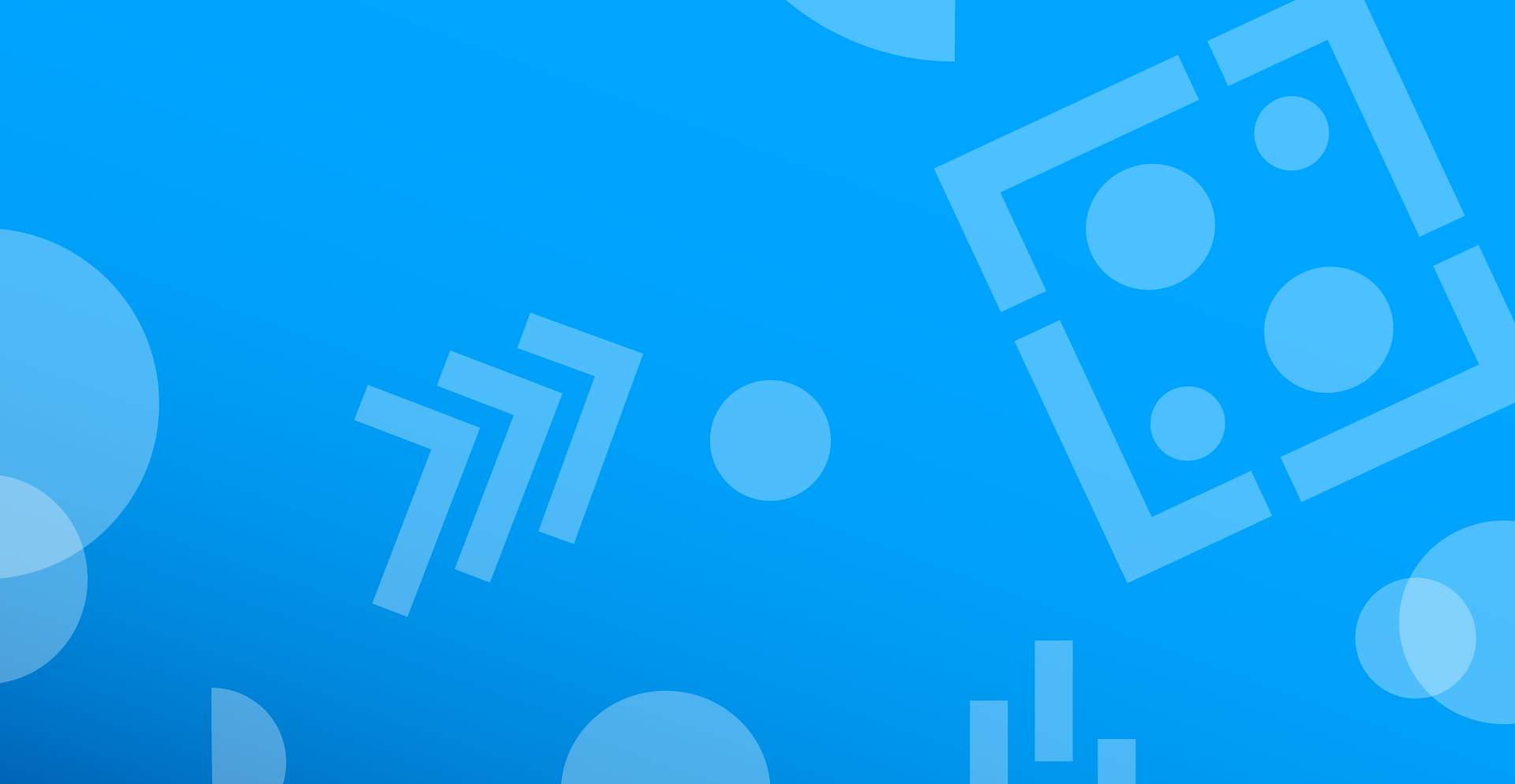 What do audiences want instead?
News and negativity| DW Akademie | Constructive Journalism Lab
April 15, 2023
What the audiences expect from news - I
User needs model 2016 (BBC, Dmitry Shishkin):
Update me
Educate me
Keep me on trend
Inspire me
Divert me
Give me perspective
News and negativity| DW Akademie | Constructive Journalism Lab
April 15, 2023
[Speaker Notes: https://www.linkedin.com/pulse/five-lessons-i-learned-while-digitally-changing-bbc-world-shishkin/
https://theaudiencers.com/newsletter/9-the-model-that-transformed-the-bbc/

Audiences expect their news providers to satisfy their news needs in distinctive ways. Dmitry Shishkin, Digital Publishing consultant, identified in his research for BBC in different countries six user needs. Analysis at BBC showed that the analyzed newsroom was overdoing "Update me" and neglected other audience needs.]
… and the young generation?
BBC Next generation survey: 64% of people under 35 want news to provide solutions to problems,  not just news that tells them about certain issues
News and negativity| DW Akademie | Constructive Journalism Lab
April 15, 2023
DW audience research
Viewers in Kenya want:
Less focus on disasters and problems
More reporting on frequently underrepresented or neglected stories
More variety of topics
To be empowered
More nuanced and constructive approach in reporting
News and negativity| DW Akademie | Constructive Journalism Lab
April 15, 2023
What the audiences expect from news – II
User needs model 2.0, 2023 (smartocto, Dmitry Shishkin):
Audiences want to …
…know               fact-driven news
…understand    context-driven news
…feel                  emotion-driven news
…do                    action-driven news




Source: smartocto.com
Update me
Educate me
Give me perspective
Divert me
Inspire me
Connect me
Help me
Keep me engaged
News and negativity| DW Akademie | Constructive Journalism Lab
April 15, 2023
[Speaker Notes: The original model mapped people’s needs to know and understand what’s happening, and their need to be entertained or inspired.

But people are also looking for news content that they can use to do something, to take action. Over the years, audience research carried out by multiple news organisations has made this increasingly apparent. And this insight has informed the news needs that those organizations have looked to address with their journalism – from Vogue’s “make me feel responsible” to The New York Times’ “make my life easier” and The Conversation’s “motivate me”.
User needs 2.0 now incorporates this insight with the addition of two new action-driven user needs: “help me” and “connect me”.
https://theaudiencers.com/decisions/user-needs-2-0-a-plug-and-play-model-to-be-more-valuable-to-audiences/]
User needs model 2.0
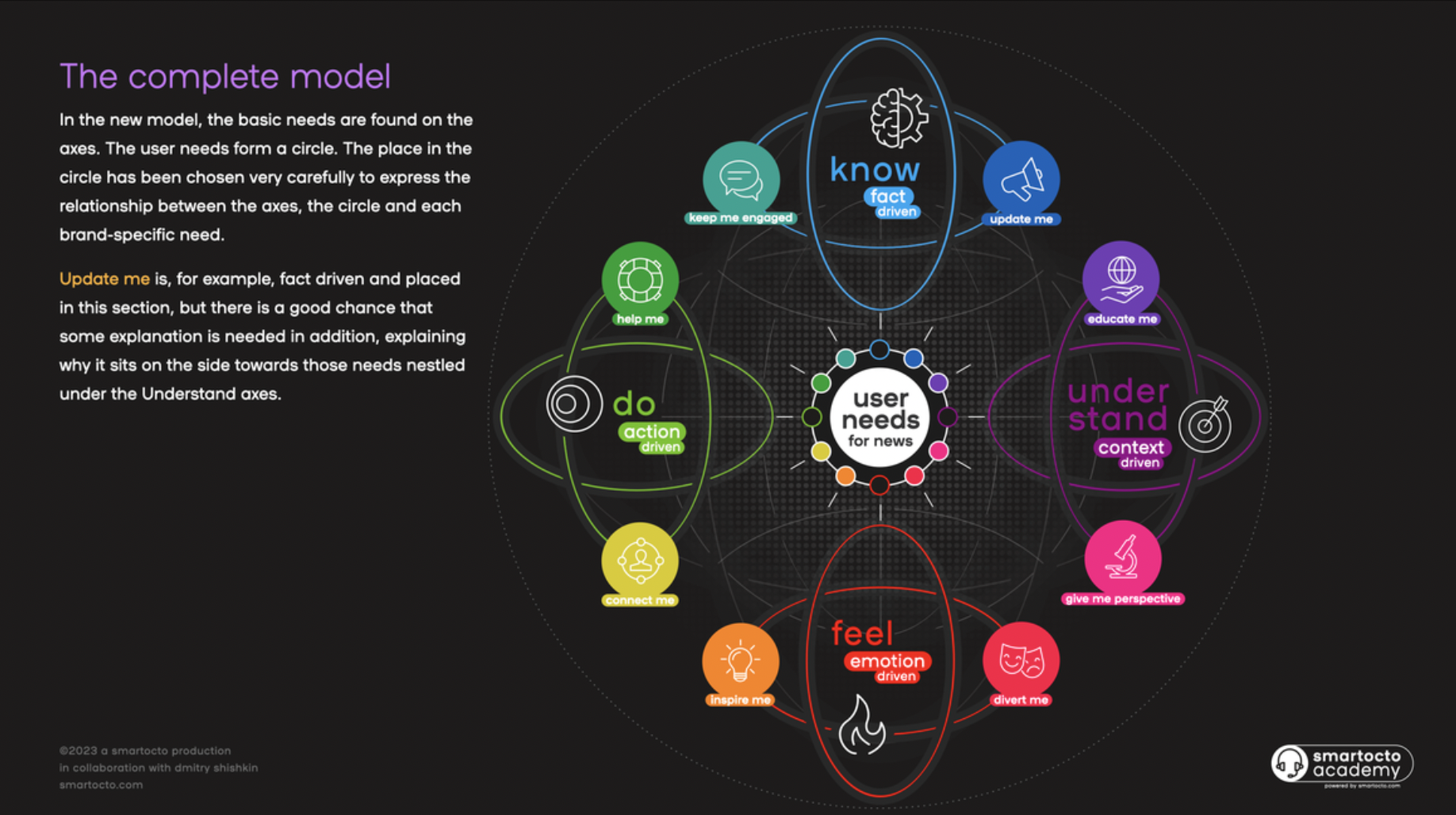 Source: smartocto in collaboration with Dmitry Shishkin, 2023
News and negativity| DW Akademie | Constructive Journalism Lab
April 15, 2023
2023: How publishers plan to counter news avoidance/fatigue- Explanatory journalism (94%)- Q & A formats (87%)- Solutions/constructive journalism (73%)- Inspirational stories (66%)- Broader agenda (65%)- Slow journalism (64%)- Positive stories (48%)- Other (32%)
Source: Reuters Institute for the Study of Journalism, Journalism, media and technology trends and predictions 2023
News and negativity| DW Akademie | Constructive Journalism Lab
April 15, 2023
[Speaker Notes: These are data from a survey of 303 media leaders in 53 countries. 
The question was: 
The following is a list of approaches that some media companies are looking at to combat news avoidance/fatigue. How important, if at all, does your company consider each of these initiatives to be this year.]
Presentation title | DW Akademie | Department
April 15, 2023
“This year we can expect more examples of user needs models driving new product development, not just content commissioning.”
Nic Newman, author of the RISJ 2023 annual trends report
News and negativity| DW Akademie | Constructive Journalism Lab
April 15, 2023
Thank you
News and negativity| DW Akademie | Constructive Journalism Lab
April 15, 2023